Infosessie ‘Na de Master Taal- en Letterkunde’
10 februari 2015
Goed nieuws?
Redactie van arbeidsprofielen voor EU-databank
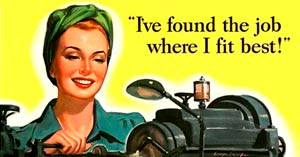 Slecht nieuws?
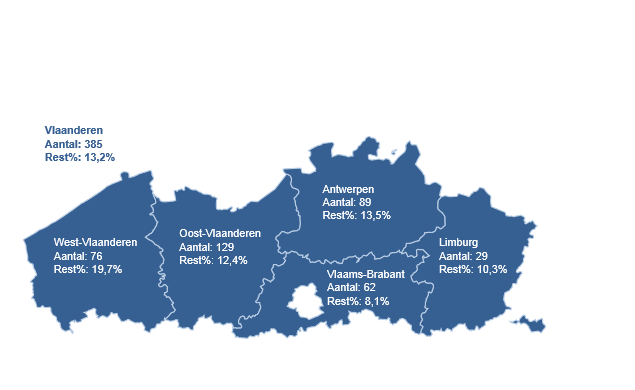 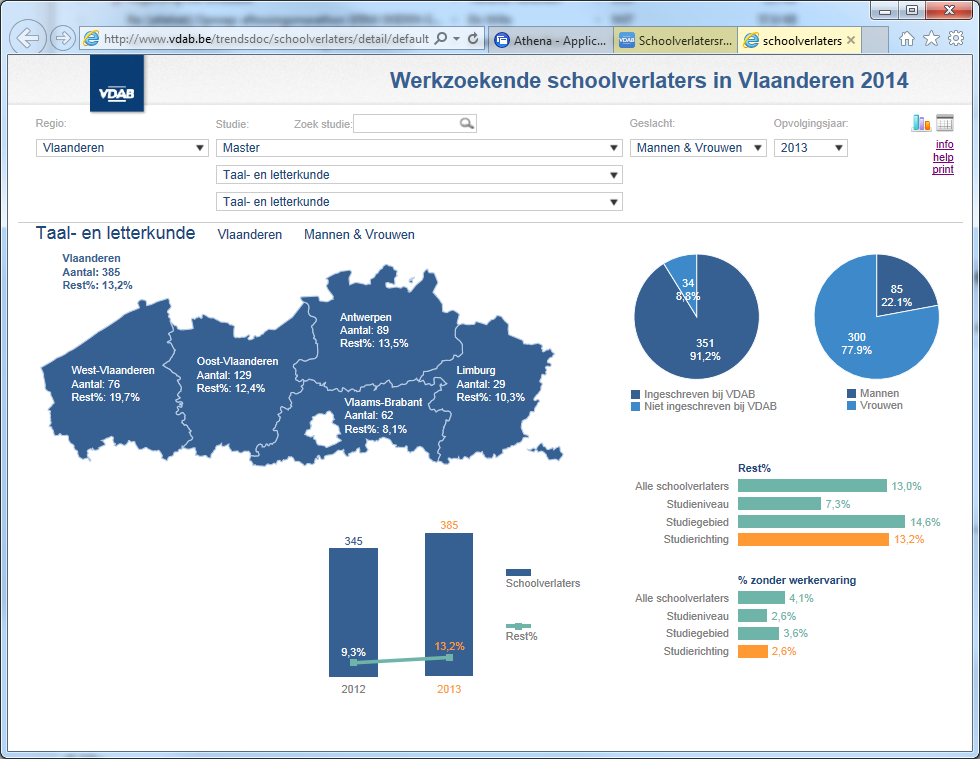 [Speaker Notes: http://www.vdab.be/trendsdoc/schoolverlaters/detail/


“De schoolverlaters die na het school- of academiejaar 2011-2012 de school verlieten een jaar lang op tot einde juni 2013. De omstandigheden waarin zij hun eerste stappen zetten op de arbeidsmarkt kunnen niet bepaald gunstig genoemd worden. Na een korte heropleving in 2011 sloeg de crisis weer in alle hevigheid toe en bereikten falingen en bedrijfssluitingen een triest hoogtepunt.”]
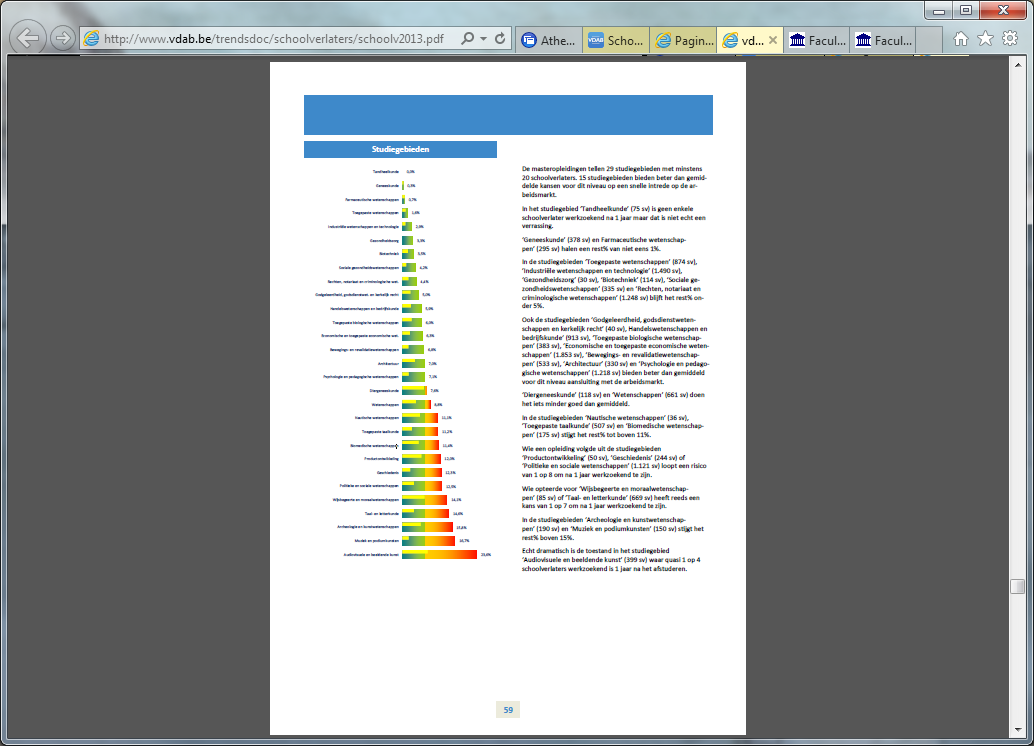 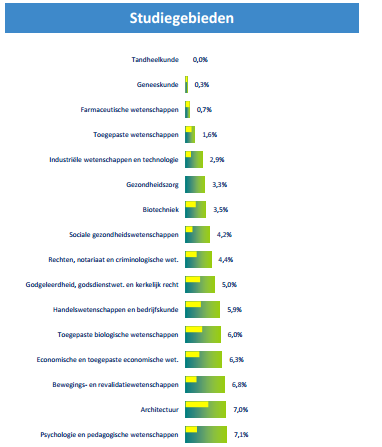 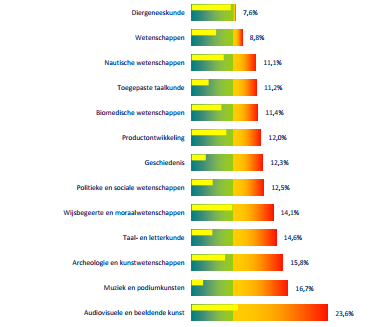 6
HTL / VML Schoolverlaters
HTL Rest: 45,5% geregistreerd VDAB 


VML Rest: 24,1% geregistreerd VDAB 
Vreemd, want in 2012: 0% !! 
Gevolg van besparingen?
Cijfers?
Zorgwekkend, maar niet zo alarmerend als de perceptie
6 op 7 vinden min of meer langdurig werk op 1 jaar tijd
Maar 1 op 7 niet 
Slechter dan vroeger < aanwervingsstop overheid
Studieduur en visie Taal- en Letterkunde
Studieduur: 3 + 1 studiejaren (<> 3 + 2) 
Bereik: 2 talen, 2 disciplines, geen minors 
“Brede opleiding”
Academische competenties > polyvalent

“Talenkennis, onderzoeksvaardigheden en kritische zin voor tekstinterpretatie zijn troeven op de arbeidsmarkt, maar onze studenten moeten ook eigen inzet en creativiteit opbrengen om een goede job te vinden. Een extra jaar studeren met het oog op een specifiek beroep kan daarbij horen. Dat extra jaar houdt bv. in: Lerarenopleiding, Meertalige Bedrijfscommunicatie, Management en Bedrijfseconomie, Journalistiek, Linguïstiek of Literatuurwetenschap (academische carrière).”
Studieduur en visie Taal- en Letterkunde
Aanvraag 2-jarige master
Met professionaliseringstraject
Met stage 
Met langere internationale uitwisseling
Integratie van SLO, MTB, VML, Linguistics, Literatuurwetenschappen 


Geen aanvraag mogelijk in komende jaren 


Programmahervorming 2018-19 ? 

Extra-curriculaire alternatieven
I. Arbeidssectoren
Communicatie
Vertalen, ondertitelen en tolken 
Culturele sector
Audiovisuele media
Geschreven media
Bedrijfsleiding
Management
Verkoop en administratie
Overheid en beleid
Onderwijs lesgeven 
Onderwijsadministratie
Onderzoek
Alumni databank van de UGent (n= 360)
Alumni-databank vertaald naar ‘onze’ 12 sectoren
Linked-in
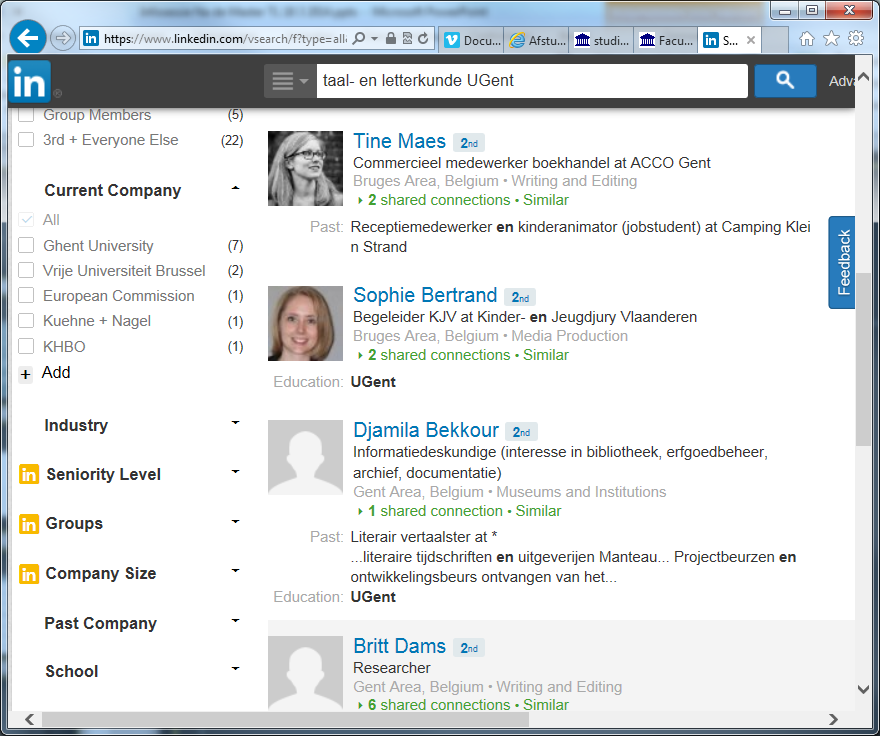 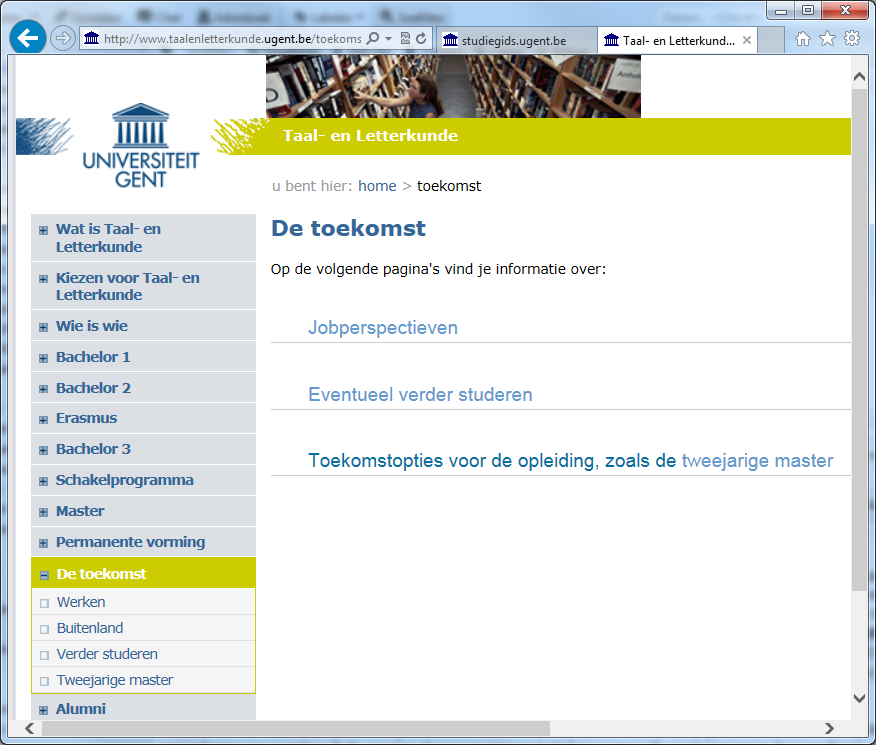 VML
Onderzoek
Culturele sector: productiefuncties, communicatiefuncties, programmatie
Uitgeverij & boekenvak: redactiefuncties, communicatiefuncties
Media: presentatie Studio Brussel, redactie VRT-programma’s
Onderwijs
VML
redactrice fictie bij Uitgeverij Prometheus
adjunct-uitgever bij Abimo Uitgevers
Acquirerend redacteur kinderboeken bij Lannoo
pers en communicatie bij LOD
pers en communicatie bij Poëziecentrum
projectmedewerker bij Jeugd & Poëzie
leraar Nederlands-Engels aan  het KA Dendermonde
leraar Latijn-Nederlands in Deinze
communicatie, promotie en programmatie muziek  bij Kultuurkaffee van de VUB
marketing coordinator bij Yesplan
coördinator Kinder- en Jeugdjury Vlaanderen bij Stichting Lezen
boekhandelaarster bij Boekhandel De Zondvloed Mechelen
boekhandelaarster bij Boekhandel Limerick Gent
productiecoördinator bij Ballon Media
media relations/communication bij Quadrant communication
lifestylemedewerker De Standaard Magazine/De Morgen Magazine
moderedactrice bij Flair
hoofddeskundige OVINOB bij Provincie Oost-Vlaanderen
dramaturge bij NTGent
copywriter bij Schrijf.be
medewerkster Herbert Foundation Gent
II. Vervolgopleidingen
Extra jaar nodig?
(1) Wat kan je en wat wil je? Meer dan je denkt, en meer dan je opleiding! 
Competentieprofiel
Interesse-testen 

(2) Heb je een duidelijk doel voor ogen en vereist dat doel specifieke competenties die je verwerft via een extra opleiding? 

(3) Persoonlijkheid: voel je je klaar voor de arbeidsmarkt?
201 Masters afgestudeerd in 2013 > Vervolgopleidingen binnen UGent 2013-14
Vervolgopleidingen binnen UGent (vervolg)
Vervolgopleidingen buiten UGent
Master in het cultuurmanagement (Antwerpen) 

Master in de Journalistiek: rechtstreekse toegang of met beperkt VBP (Brussel, Leuven, Antwerpen)

Postgraduaat management (bedrijfskunde), marketing

Postgraduaat social profit, publiek management 

Postgraduaten en avondonderwijs informatica 

LiO Lerarenopleiding

CVO Lerarenopleiding
Toegang?
A. Rechtstreeks met een masterdiploma

B. Met een voorbereidingsprogramma van x aantal studiepunten
Van 12 tot 90 of meer studiepunten
Soms verschillend per instelling

C. Opnieuw beginnen met een opleiding
Mogelijkheid tot verkort programma? 

Bekijk alle mogelijkheden
Contacteer de trajectbegeleiders
Zoekinstrument
www.onderwijskiezer.be 



A-Z lijst per type opleiding
Toelatingsvoorwaarden
Opleidingen buiten de universiteit
Syntra: Praktijkgerichte opleidingen 
Bv. Journalistiek, Grafisch, Informatica, Bedrijfsmanagement

Voka
Thematische opleidingen 
Netwerken
Ondersteuning bij opstart onderneming

CVO 

Stages 
Buitenland
Algemene conclusies
Iets meer dan de helft van de studenten studeert verder
SLO (en CVO) blijft een stevige optie 
Economie, Management & Bedrijf: heel veel mogelijkheden: MTB, MSc Economie, Postgraduaat management
Journalistiek: verschillende masters
Aanvullende taal (met het oog op onderwijs of privé)
Specialiserende master met het oog op academische carrière 

Kijk verder dan de universiteit en jaaropleidingen: avondles, stages, training on-the-job, combinatie werk-opleiding 
Combinatie van talenopleiding en extra opleiding Economie, Management of Informatica biedt uitstekende kansen op de arbeidsmarkt